Lecture 21Synthesizing under a distribution
Armando Solar-Lezama
Programming by Example
Key elements
Length minimization
Bottom Up Explicit Search
When discarding observationally equivalent programs, keep shortest one.
Naturally finds shortest programs first
Key property: 
All subprograms of the shortest program will themselves be the shortest programs
Top Down Explicit Search
Achieving minimality is trickier and more expensive
Algorithm keeps a wavefront of partially completed programs 
Need to expand that wavefront in best-first manner
Top Down Explicit Search
dropmins in = expr
in
filter expr expr
map expr expr
fold expr expr expr
boolExpr
arithExpr
in
filter expr expr
map expr expr
fold expr expr expr
boolExpr
arithExpr
Wavefront of partially expanded programs that have not been rejected. At each step there is a choice of which program to try to expand.
Symbolic Search
Symbolic Search
Symbolic Search
Extended CEGIS
Synthesize
Check
Extended CEGIS
Synthesize
Check
Extended CEGIS
Synthesize
Check
Extended CEGIS
Synthesize
Check
Extended CEGIS
Synthesize
Check
UNSAT
Extended CEGIS
Synthesize
Check
UNSAT
UNSAT
Probabilistic Grammars
Probabilistic Grammars
P(expr)
Probabilistic Grammars
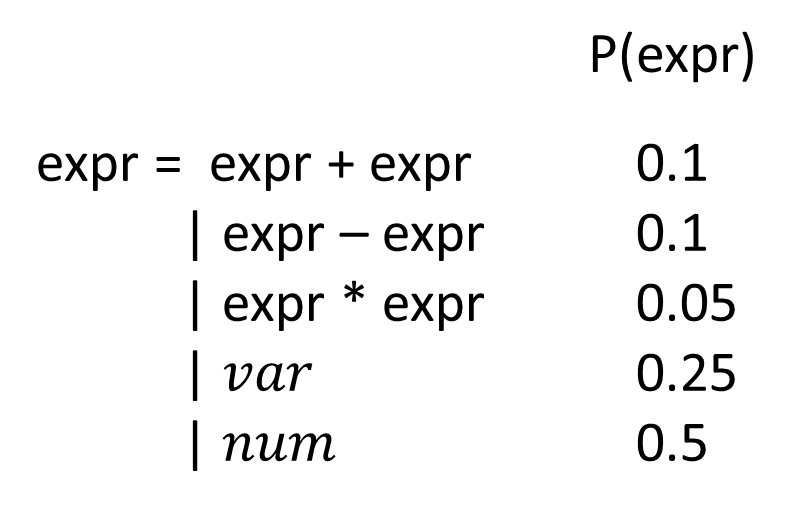 0.1
0.1
+
+
0.1
0.1
0.05
0.1
+
+
*
+
x
2
x
3
x
x
x
3
0.25
0.25
0.5
0.5
0.5
0.25
0.25
0.25
Search with P G
Probability is compositional






Same strategies as length-based metric work
+
+
*
x
2
x
3
Context sensitive Probabilities
Context sensitive Probabilities
Search
Top-down and Constraint-based search are similar

Bottom up search is significantly more challenging
Bottom-up search
x=5 => out=7
+
*
x
x
x
2
We know they are equivalent
Which one do we keep?
Bottom-up search
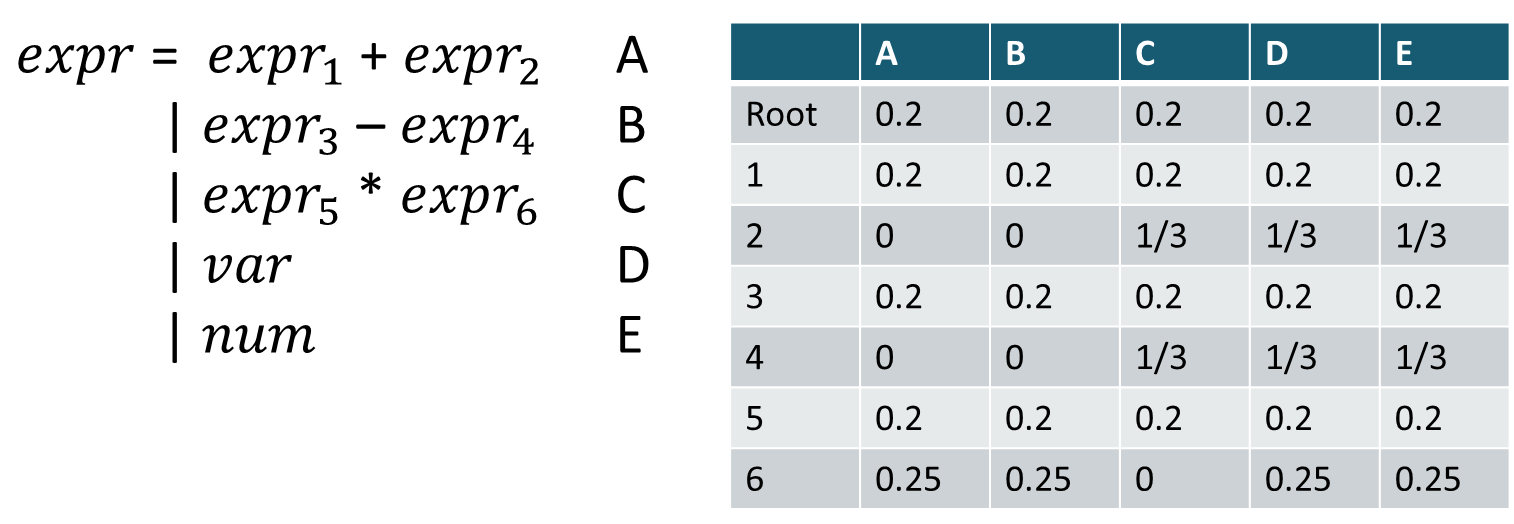 x=5 => out=7
+
*
x
x
x
2
0.33
0.2
0.25
0.2
Is this exponentially slower?
Bottom-up search
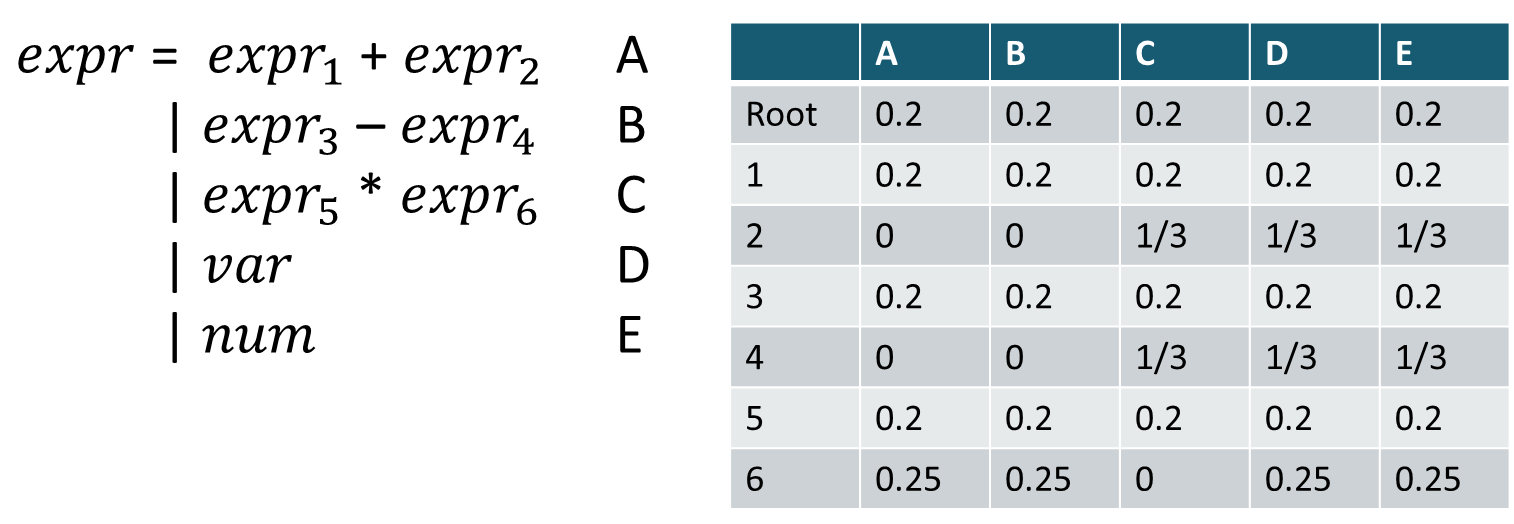 x=5 => out=7
+
*
x
x
x
2
0.33
0.2
0.25
0.2
Is this exponentially slower?
No!
Given K contexts, we need at most
k representatives for each equivalence class
Bottom-up search
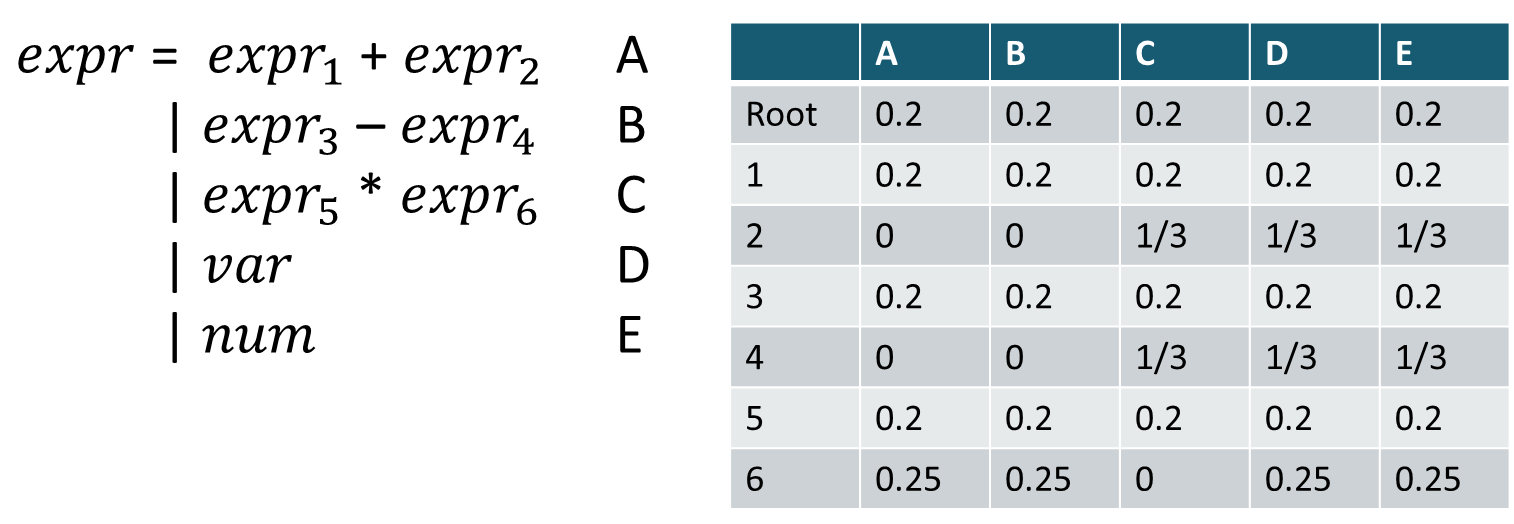 x=5 => out=7
*
*
Keeping x*2 and x+x does not force us to keep all programs generated from both
0.2
2
+
2
*
0.2
0.25
0.25
x
x
x
2
0.33
0.2
0.25
0.2
Is this exponentially slower?
No!
Given K contexts, we need at most
k representatives for each equivalence class
Learning a pCFG
Probability of a tree/string given the probabilities of individual tokens/chars

Usually a simple function that traverses the tree/string and multiplies probabilities (adds their logs)
Learning a pCFG
Learning a pCFG
Learning a pCFG
Dataset
*
…
…
2
*
x
2
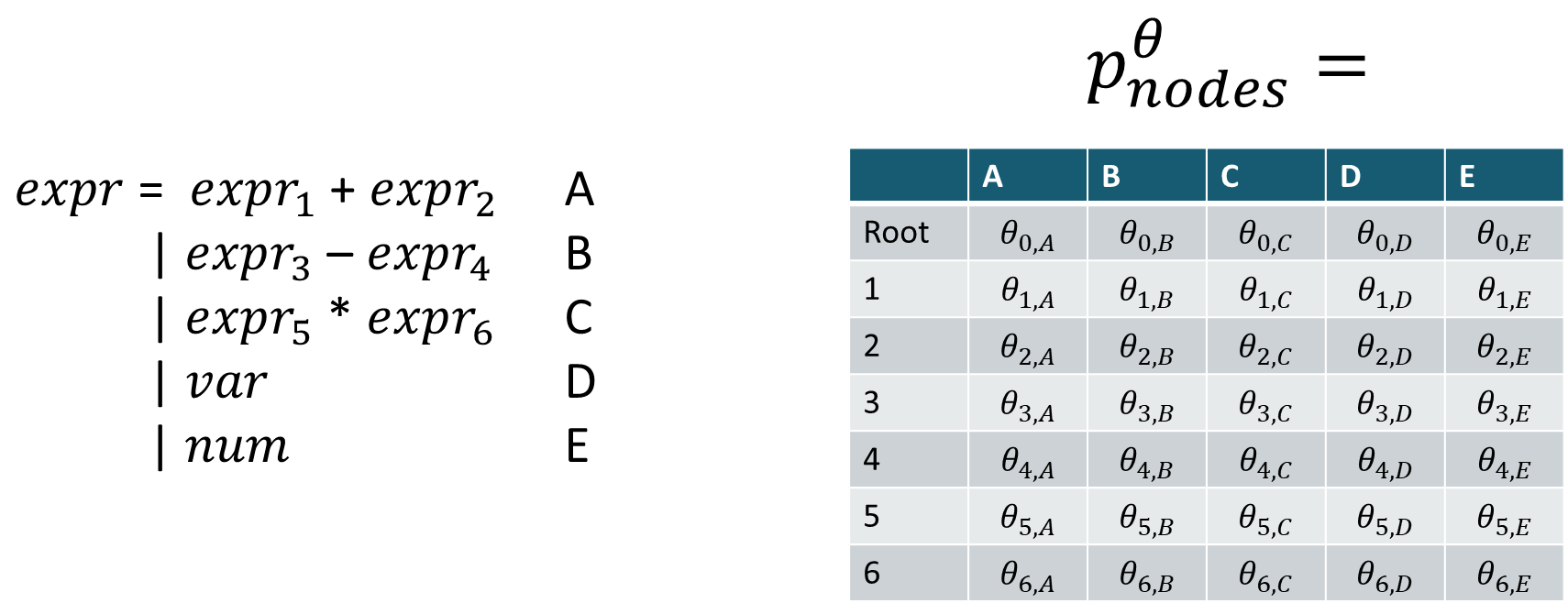 Neural Networks
Standard neural network model:
very general parametric function
Constant 1
Matrices of parameters to be discovered
DeepCoder
Learn a conditional distribution for a simple probabilistic grammar
Vector representing the specification
Latent representation of spec
Vector representing probabilities foreach component in the grammar
Sampling
What if we do not want the best?
Instead we want to sample from the distribution
Sampling with Constraints
Space of all programs
Correct programs
Sampling with Constraints
Sampling with Constraints
Sampling with Constraints